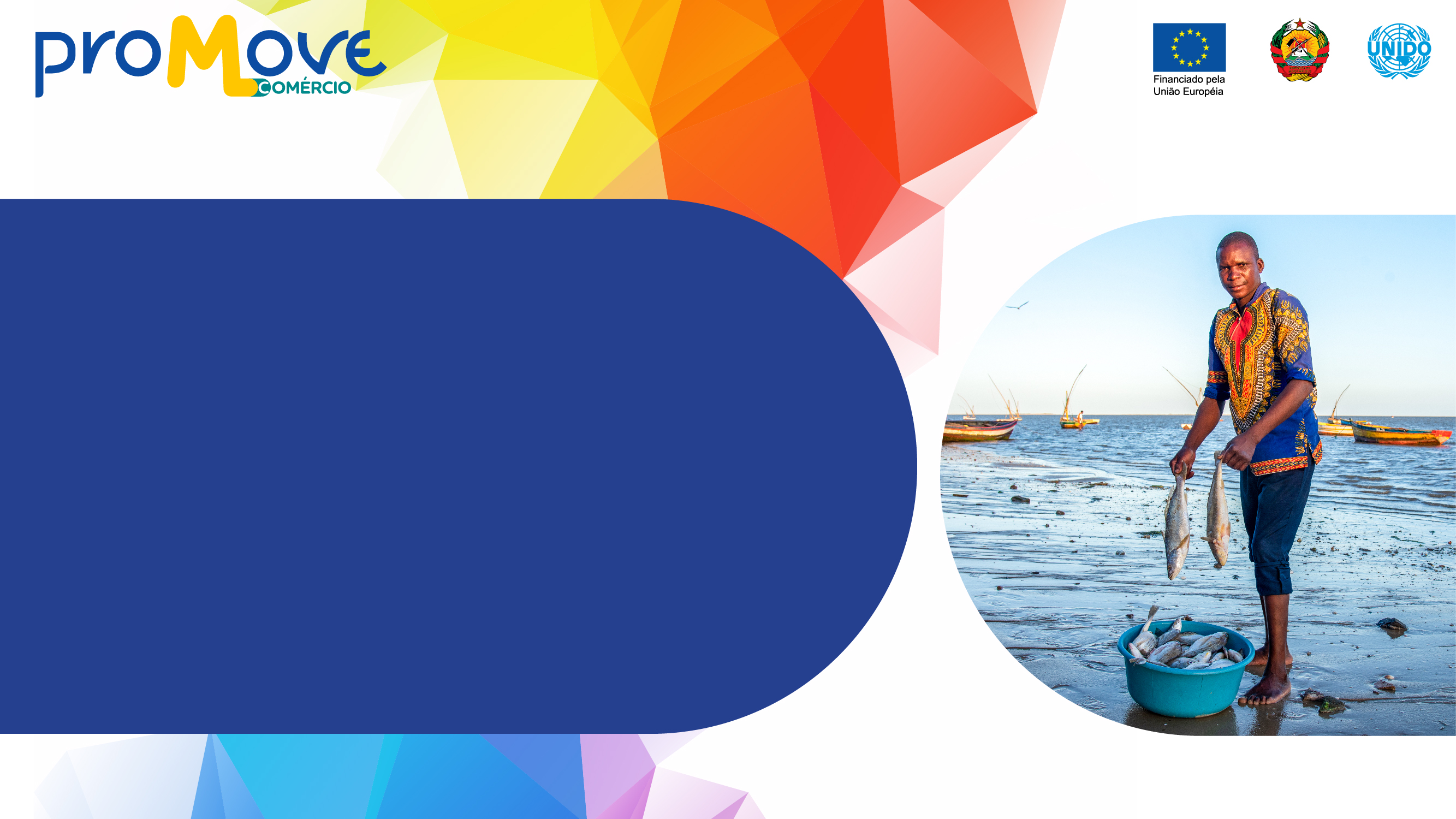 PROMOVE Comércio
Mozambique
BUILDING COMPETITIVENESS FOR EXPORTS
Training on Regulatory Impact Assessment
Aug 26 -27 and Aug 29, 2024

Siglinde KaiserUnited Nations Industrial Development Organization (UNIDO)
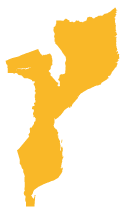 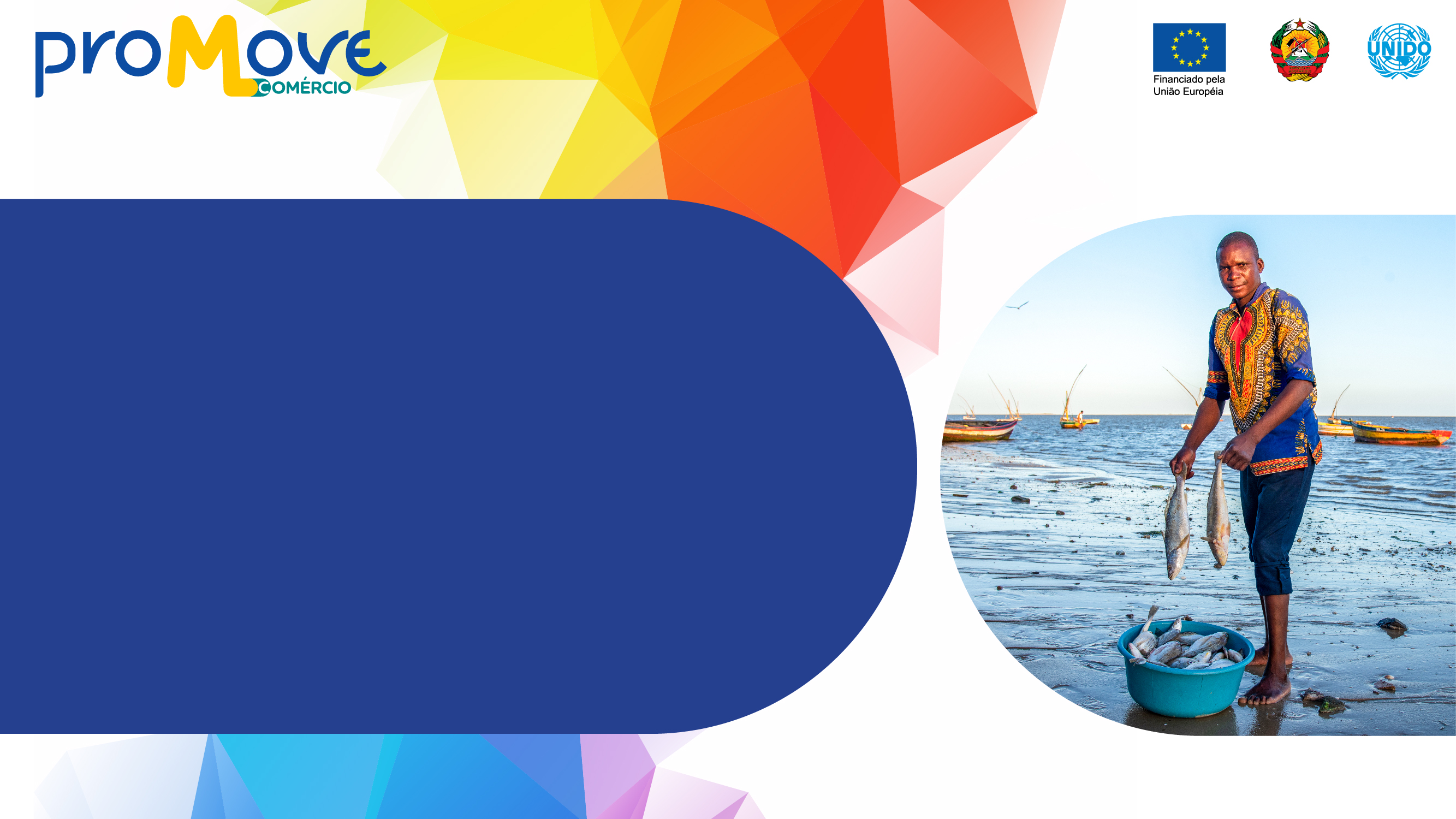 PROMOVE Comércio
Moçambique
DESENVOLVIMENTO DA COMPETITIVIDADE PARA EXPORTAÇÕES
Formação sobre avaliação de impacto regulatório
26 a 27 de agosto e 29 de agosto de 2024

Siglinde KaiserOrganização das Nações Unidas para o Desenvolvimento Industrial (UNIDO)
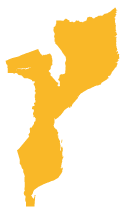 Alternativas à regulamentação técnica
Relevância das alternativas ao TR
Regulamentação técnica pode levar ao aumento dos custos para fabricantes, fornecedores, consumidores e órgãos reguladores
Os benefícios da regulamentação podem não compensar os custos em um período de tempo
A regulamentação não é proporcional
No entanto, pode haver necessidade de proteger a sociedade, o meio ambiente, a saúde das plantas e dos animais
→ Avaliação de outros métodos ou ferramentas capazes de produzir resultados que satisfaçam a necessidade identificada/solucionem o problema
→ Implementar uma avaliação de impacto de qualquer alternativa, analisando custos e benefícios, percepção das partes interessadas, estratégia regulatória
[Speaker Notes: Relevance of alternatives to TR

Technical regulation can lead to increase of costs for manufacturers, suppliers, consumers and regulators
Benefits of regulation might not offset the costs over a period of time
Regulation not proportionate
Yet, there might be need to provide protection for society, the environment; plant, animal health
→ Assessing other methods or tools capable of producing results satisfying the identified need/solving the problem
→ Implementing an impact assessment of any alternative, looking at costs and benefits, stakeholder perception, regulatory strategy]
Alternativas típicas
Divulgação de informações e campanhas educativas (rotulagem, marcas de qualidade, campanhas públicas)
Auto-regulamentação e co-regulamentação (códigos de prática, normas técnicas)
Regulamentação de terceiros (inspeções/auditorias obrigatórias por partes não governamentais)
Regras baseadas no desempenho em vez de baseadas nos meios
Instrumentos baseados no mercado (impostos, subsídios, taxas de usuário, pagamentos de risco, seguro)
[Speaker Notes: Information disclosure and education campaigns (labelling, quality marks, public campaigns)
Self-regulation and co-regulation (codes of practice, technical standards)
Third party regulation (mandatory inspections/audits by non-government parties)
Performance-based rules rather than means-based
Market based instruments (taxes, subsidies, user charges, risk payments, insurance)]
Alternativas típicas em detalhe (1)
Regulamentação baseada no desempenho
Especificação dos resultados ou objetivos exigidos, em vez dos meios pelos quais eles devem ser alcançados
Processo escolhido pela entidade regulada para cumprir a regulamentação
Permitir a identificação de processos mais eficientes e que causem menor custo em relação, promovendo a inovação e a adoção de novas tecnologias
Regulamentações baseadas em processos
Exigindo que as empresas desenvolvam processos que garantam uma abordagem sistemática para controlar e minimizar os riscos de produção
Baseadas na ideia de que os produtores provavelmente serão mais eficazes na identificação de perigos e no desenvolvimento de soluções de menor custo do que uma autoridade reguladora central
Útil quando há fontes de risco múltiplas e complexas
[Speaker Notes: Performance-based regulation
Specifying required outcomes or objectives, rather than means by which they must be achieved
Process chosen by the regulated entity to comply with the regulation
Allowing to identify processes more efficient and causing lower cost in relation, promoting innovation and adoption of new technology
Process-based regulations
Requiring businesses to develop processes that ensure a systematic approach to controlling and minimizing production risks
Based on the idea of producers likely to prove more effective in identifying hazards and developing lowest-cost solutions than a central regulatory authority
Useful where there are multiple and complex risk sources]
Alternativas típicas em detalhe (2)
Co-regulamentação
Função regulatória compartilhada entre o governo e o setor
Efetuada por meio de referência legislativa ou endosso de um código de prática/norma
As infrações geralmente podem ser aplicadas por meio de sanções impostas pelo setor ou por organizações profissionais, e não diretamente pelo governo
Permitir que o setor assuma a liderança na regulamentação, estabelecendo padrões e incentivando maior responsabilidade pelo desempenho
Utilização da experiência e do conhecimento mantidos no setor ou na associação profissional
[Speaker Notes: Co-regulation
Regulatory role shared between government and industry
Effected through legislative reference or endorsement of a code of practice/standard
Breaches usually enforceable via sanctions imposed by industry or professional organizations rather than the government directly
Allowing industry to take the lead in regulation by setting standards and encouraging greater responsibility for performance
Using the expertise and knowledge held within the industry or professional association]
Alternativas típicas em detalhe (3)
Regulamentação econômica
Permitir que os mercados funcionem de forma mais eficaz
Regulador econômico que busca orientar os prestadores de serviços em direção aos resultados (por exemplo, em termos de preço, qualidade ou ambos) que ocorreriam se o mercado estivesse sujeito a tais disciplinas competitivas
Instrumentos econômicos
Impostos, subsídios, permissões negociáveis, cupons
Operar diretamente pelo mercado, aproveitando os incentivos do mercado e evitando o potencial substancial de distorção dos incentivos do mercado
[Speaker Notes: Economic regulation
Enabling markets to work more effectively
Economic regulator seeking to guide service providers towards outcomes (e.g. in terms of price, quality or both) occurred if the market had been subject to such competitive disciplines 
Economic instruments
Taxes, subsidies, tradable permits, vouchers
Operating directly through the market, harnessing market incentives and avoiding the substantial potential for distorting market incentives]
Alternativas típicas em detalhe (4)
Informação e educação
Abordagens que tratem das assimetrias de informação e capacitem os cidadãos e consumidores a adotar ações ou fazer escolhas informadas que correspondam às suas preferências e alinhem sua sensibilidade aos riscos
Abordagens voluntárias
Iniciadas e realizadas pelo setor e pelas empresas, em que os requisitos autoimpostos vão além ou complementam os requisitos regulatórios vigentes, como iniciativas voluntárias, códigos, acordos e autorregulação
[Speaker Notes: Information and education
Approaches addressing information asymmetries and empowering citizens and consumers to adopt actions or make informed choices that match their preferences and align their sensibility to risks
Voluntary approaches
Initiated and undertaken by industry and firms, where self-imposed requirements go beyond or complement the prevailing regulatory requirements, such as voluntary initiatives, codes, agreements, and self-regulation]
Considerações estratégicas
Abordagens não regulamentares ou instrumentos baseados no mercado
Ferramentas de política mais flexíveis em comparação com a regulamentação, com o objetivo de mudar ou modificar o comportamento por meio de incentivos ou desincentivos econômicos.
Exemplo: Impostos sobre bebidas alcoólicas e produtos de tabaco que aumentam os custos de produção e os preços de venda, desencorajando o público a comprar e consumir esses produtos
Abordagens mistas por meio de autorregulação e corregulação
Fornece flexibilidade e adaptabilidade, menores custos de conformidade substantiva para a entidade regulamentada, menores custos de administração e aplicação
Auto-regulamentação
Desenvolvimento voluntário de regras ou códigos de conduta pelo setor/grupo profissional para orientar e/ou influenciar o comportamento de seus membros
[Speaker Notes: Strategic considerations

Non-regulatory approaches or market-based instruments
More flexible policy tools compared to regulation aiming to change or modify behavior through economic incentives or disincentives. 
Example: Taxes on alcoholic beverages, tobacco products increasing production costs and sale prices, discouraging the public to purchase and consume the products
Mixed approaches through self-regulation and co-regulation
Providing flexibility and adaptability, lower substantive compliance costs for the regulated entity, lower administration and enforcement costs
Self-regulation
Voluntary development of rules or codes of conduct by industry/professional group to guide and/or influence the behavior of their members]